2 KWIETNIA - ŚWIATOWY DZIEŃ ŚWIADOMOŚCI AUTYZMU
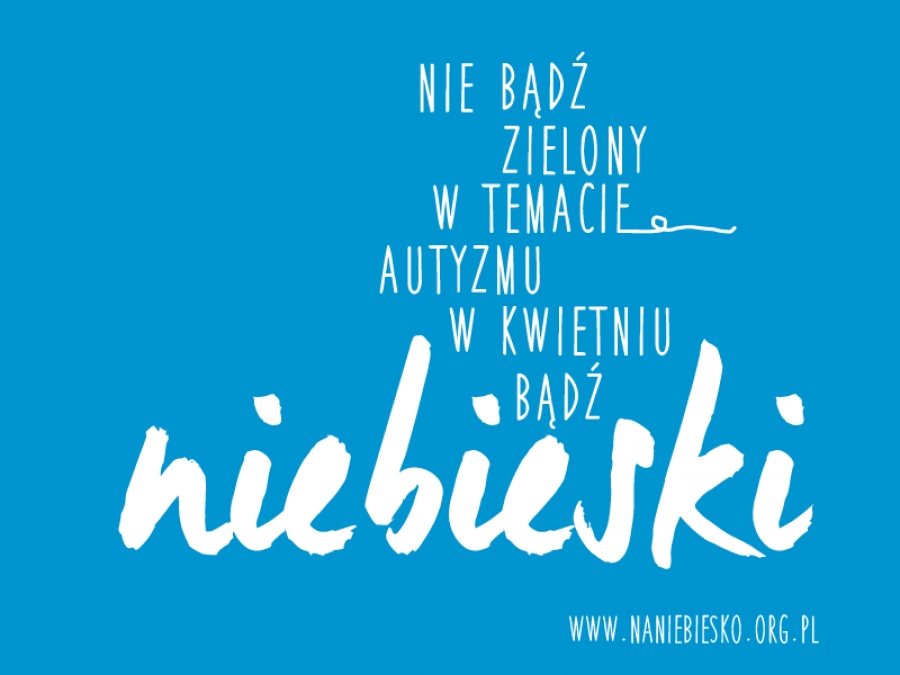 2 kwietnia obchodzimy Światowy Dzień Świadomości Autyzmu, inaugurujący Miesiąc Wiedzy na Temat Autyzmu.
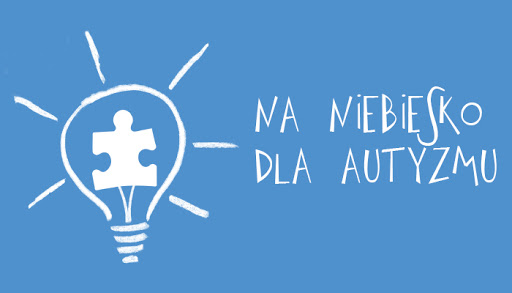 Tego dnia organizowana jest akcja Zaświeć się na niebiesko (Light it up blue) zapoczątkowana przez amerykańską organizację Autism Speaks. 
Polega na niebieskiej iluminacji budynków i obiektów architektonicznych na znak solidarności i jedności z osobami z autyzmem i ich rodzinami.
AUTYZM W POLSCE
Według Światowej Organizacji Zdrowia (WHO) autyzm występuje u 1 na 100 dzieci, co oznacza, że w naszym kraju żyje nas, osób z autyzmem, 400 tysięcy. To jak jedno spore miasto. Ale tu liczby się nie kończą, bo z autyzmem żyjemy nie tylko my, ale także nasi rodzice, rodzeństwo, opiekunowie, co sprawia, że jest nas nawet 3 mln.
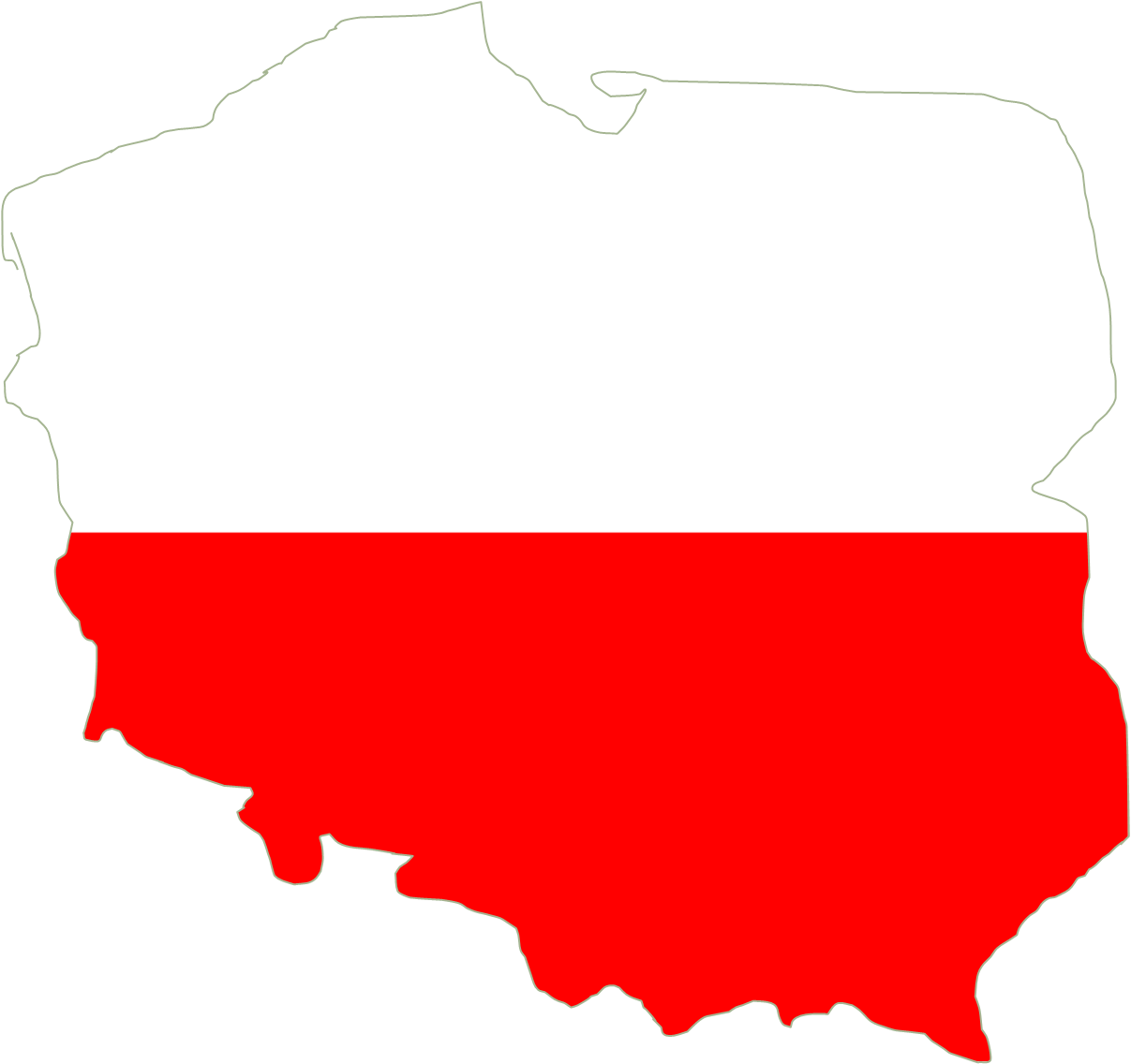 CZYM JEST AUTYZM?
Autyzm jest całościowym zaburzeniem rozwoju dziecka. Oznacza to, że u dotkniętych nim dzieci obserwuje się objawy nieprawidłowego funkcjonowania we wszystkich obszarach rozwoju. 
Pierwsze symptomy autyzmu pojawiają się bardzo wcześnie, często już u kilkunastomiesięcznych niemowląt, ale zawsze są widoczne przed ukończeniem przez dziecko 3 roku życia.
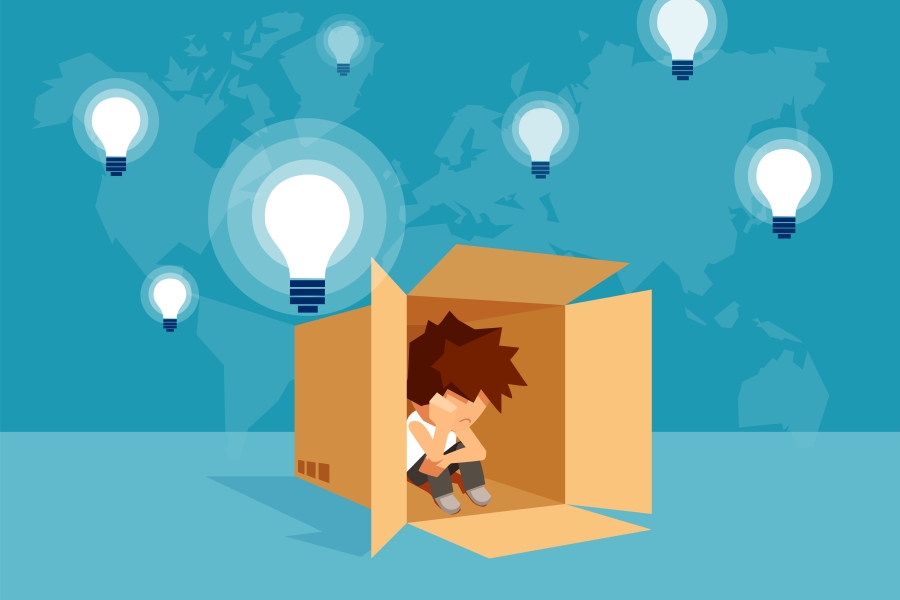 Warto pamiętać, że zaburzenia autystyczne mają bardzo zróżnicowany charakter, nie tworzą jednolitego obrazu.                                                Dlatego używa się określenia „spektrum zaburzeń autystycznych”.







Autyzm towarzyszy osobie przez całe życie, jednak dzięki odpowiedniej opiece i właściwie dobranej terapii można w znaczącym stopniu poprawić jej funkcjonowanie. Im wcześniejsza diagnoza i idąca za nią indywidualna terapia, tym większa szansa na poprawienie jakości życia osób z autyzmem i ich rodzin.
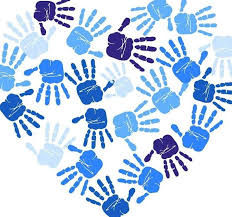 JAKI JESTEM?
AUTYZM ZNACZY „BARDZIEJ”… 
A NIE INNY…
PAMIĘTAJ!
Jesteśmy różni, lecz równie ważni!
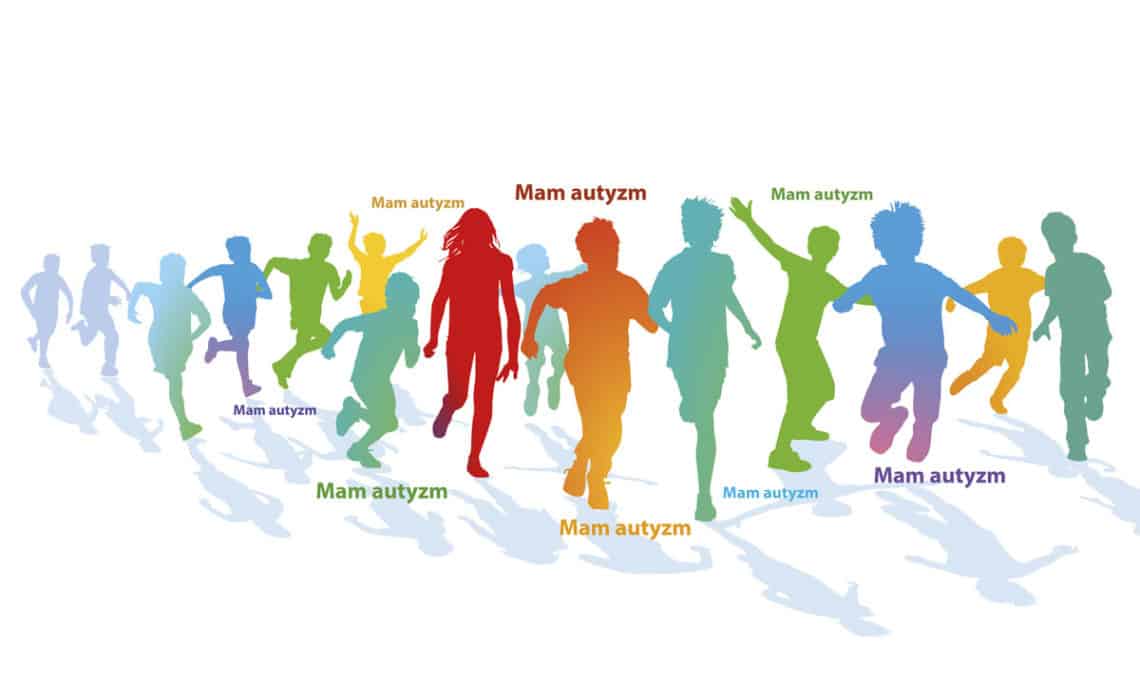